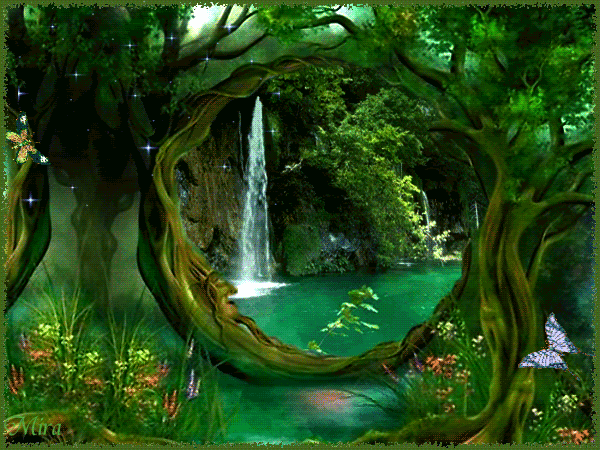 স্বাগতম
শিক্ষক পরিচিতি
মোঃ মশিউর রহমান 
সহকারি শিক্ষক 
 উত্তর সাতখামার সরকারি প্রাথমিকবিদ্যালয় 
উপজেলা- আটোয়ারী 
জেলা- পঞ্চগড় ।
পাঠ পরিচিতি
শ্রেণিঃ চতুর্থ
বিষয়ঃ বাংলা
পাঠঃ বাংলাদেশের প্রকৃতি
পাঠ্যাংশঃ শরতের পর…...পড়ে যায়।
সময়ঃ ৪০ মিনিট
তারিখঃ০9/০3/২০২০
শিখনফল
শোনা:২.২.১ গল্প শুনে মূল বিষয় বুঝতে পারবে।
বলা:২.৪.১ গল্পের মূল বিষয় বলতে পারবে।
পড়া:২.৪.২ গল্প পড়ে মূলভাব বুঝতে পারবে।
লেখা:২.৫.১ বাংলাদেশের প্রাকৃতিক বৈচিত্র সম্পর্কে লিখতে পারবে।
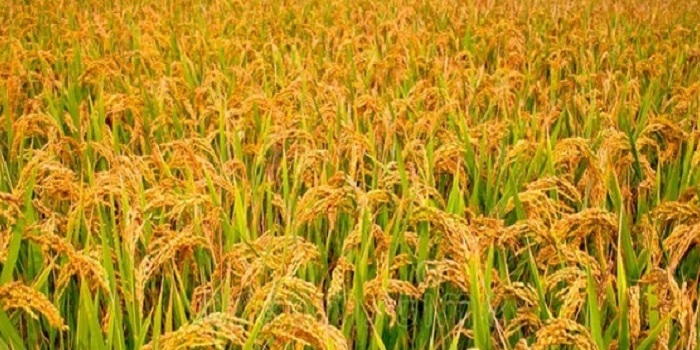 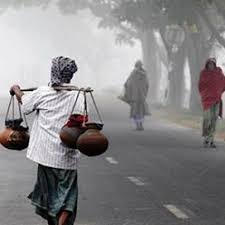 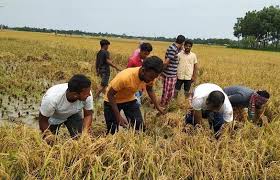 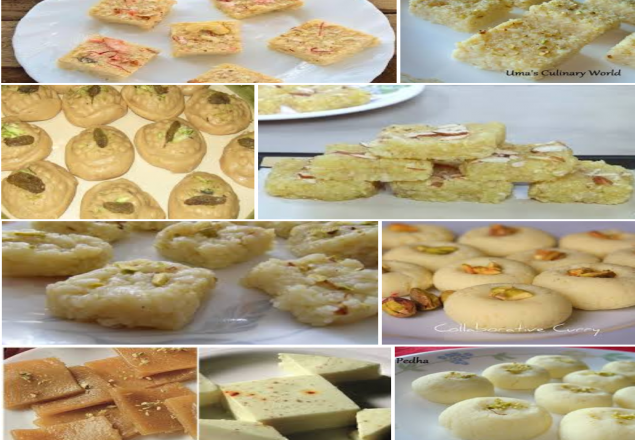 ছবিতে তোমরা কী দেখতে পাচ্ছ?
বাংলাদেশের প্রকৃতি 
(শরতের পর.......পড়ে যায় )
নতুন শব্দ
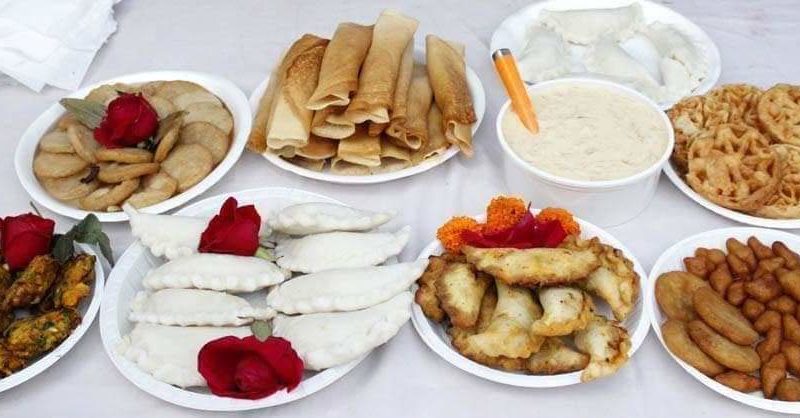 নতুন ধান কাটার পরে অগ্রহায়ণ মাসে অনুষ্ঠিত একটি উৎসব ।
নবান্ন
হেমন্তে নবান্ন উৎসব পালন করা হয়।
যুক্তবর্ণ
অন্ত
ত
শান্ত
ন
হেমন্ত
ন্ত
হেমন্ত সোনালি ধানের ঋতু।
শিক্ষকের পাঠ
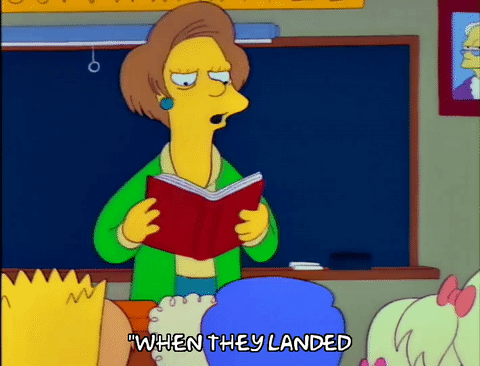 শিক্ষার্থীর পাঠ
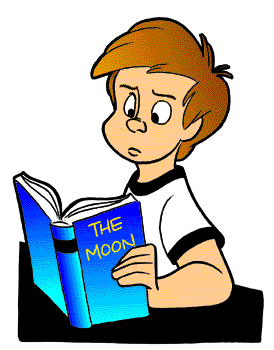 বাংলাদেশের প্রকৃতি
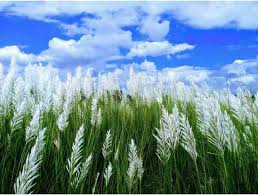 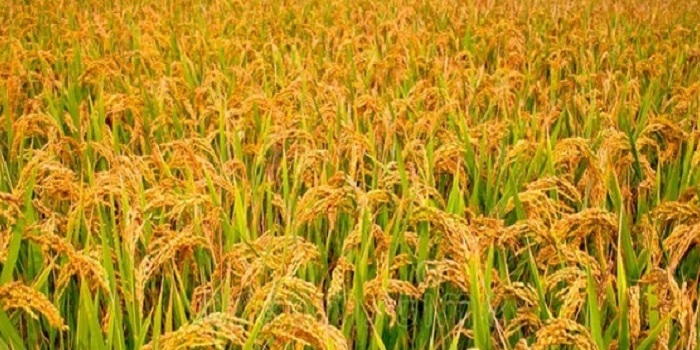 শরতের পর পাকা ধানের শীষ নিয়ে আসে হেমন্ত।
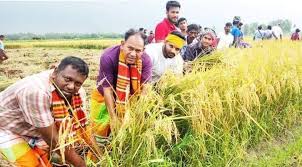 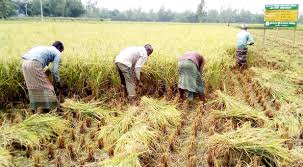 শুরু হয় ধান কাটা
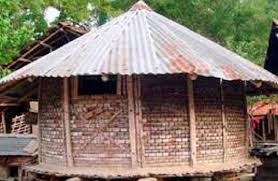 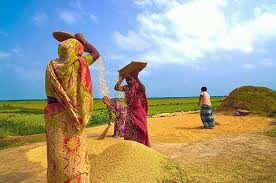 এ সময় কৃষকের ঘর সোনালি ফসলে ভরে ওঠে।
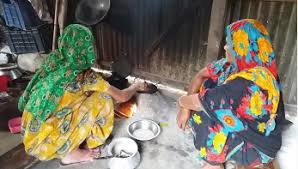 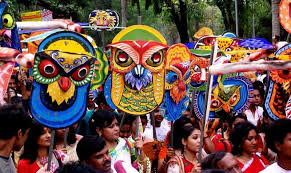 নবান্ন উৎসব ঘরে ঘরে আনন্দ নিয়ে আসে।
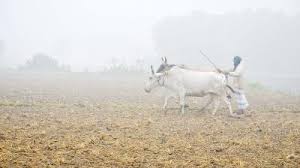 হেমন্তের শেষ দিকে শীতের আগমন টের পাওয়া যায়।
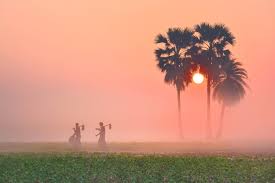 তখন ভোরবেলায় একটু একটু শীত লাগে।
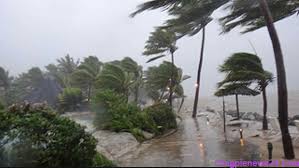 এ সময় উত্তরে হাওয়া বয়।উত্তর দিক থেকে আসা 
এ হাওয়া খুব ঠাণ্ডা।
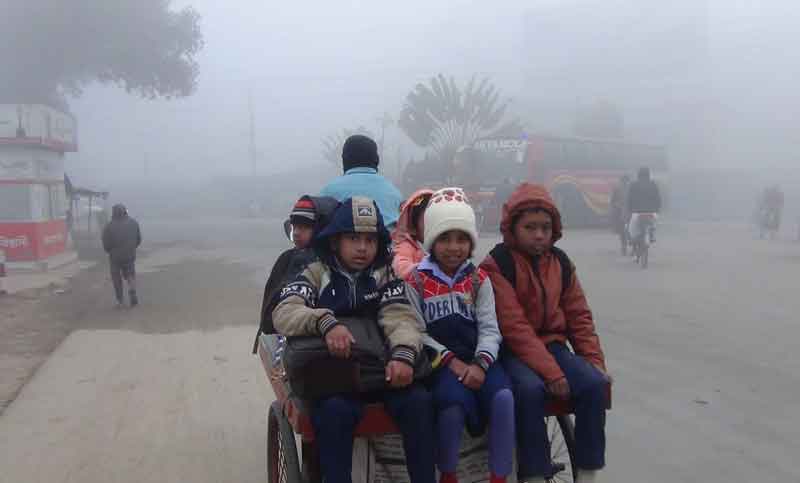 উত্তর দিক থেকে আসা এ হাওয়া খুব ঠাণ্ডা।
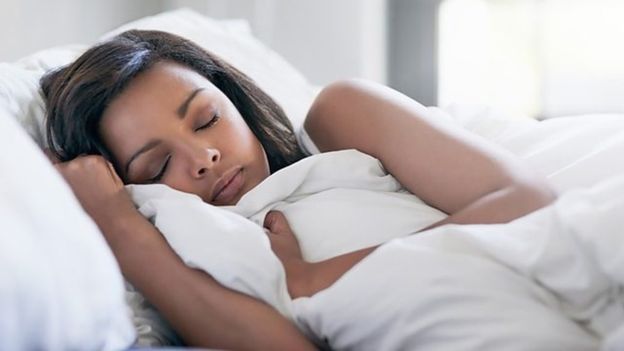 শীতের রাতে লেপ-কাঁথা গায়ে দিয়ে ঘুমোতে হয়।
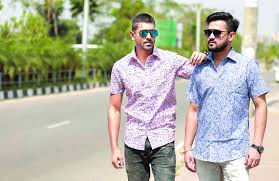 দিনের বেলায় গরম কাপড় পরতে হয়।
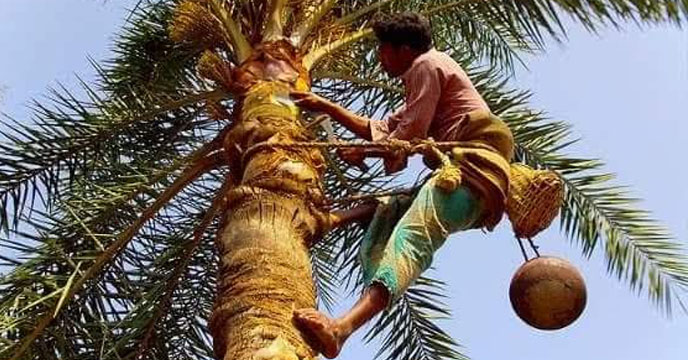 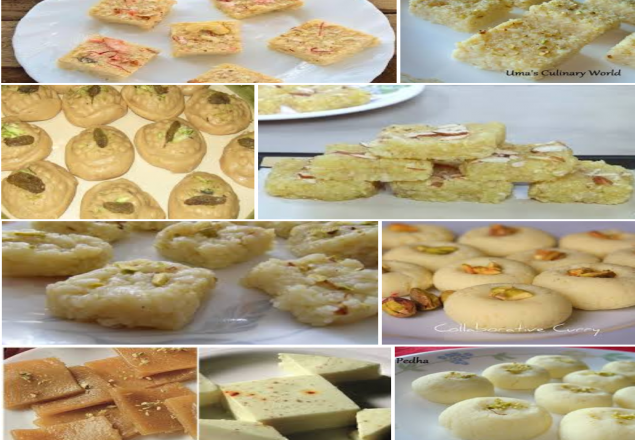 শীতে খেজুরের রস দিয়ে তৈরি হয় নানা পিঠাপুলি।
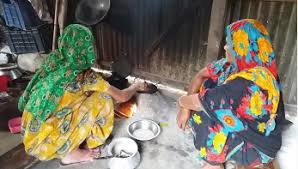 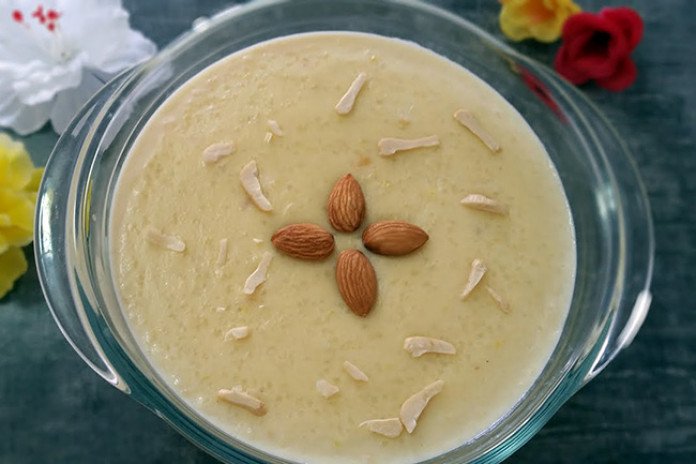 গ্রামে পিঠা পায়েস তৈরির ধুম পরে যায়।
দলীয় কাজ
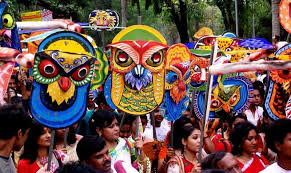 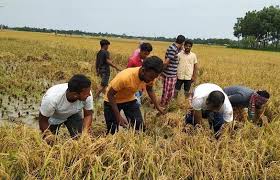 দল-২।ছবিতে কোন ঋতুর দৃশ্য দেখা যায়?ধান দিয়ে তৈরি কয়েকটি পিঠার নাম লেখ।
দল-১।ছবিতে কোন ঋতুর দৃশ্য দেখা যাচ্ছে?এ ঋতু সম্পর্কে পাঁচটি বাক্য লেখ।
মূল্যায়ন
১।নবান্ন উৎসব কোন ঋতুতে পালন করাহয় ?
২।খেজুরের রস দিয়ে কি কি তৈরী করা যায়?
আনন্দ
উত্তুরে
১।নবান্নের উৎসব ঘরে ঘরে ............নিয়ে আসে।
২।এ সময়...............হাওয়া বয়।
বাড়ির কাজ
শীতকালে কি কি পিঠা তৈরী হয়,কয়েকটি
পিঠার নাম এবং তা বানাতে কি কি লাগে দশটি বাক্যে লিখে নিয়ে আসবে।
ধন্যবাদ
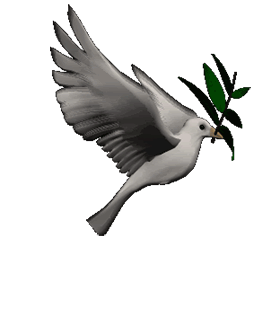